CSE 373: Data Structures & AlgorithmsDisjoint Sets & Union-Find
Riley Porter
Winter 2017
CSE373: Data Structures & Algorithms
1
Course Logistics
HW regrades will go to Chloe Lathe (lathec@cs.uw.edu) We’ll get a regrade catalyst form up by Friday.

Hashing topic summary out now (thanks Matthew!)

HW3 still out.  Some changes to clarify based on common confusion popping up:
WordInfo objects now have a hashCode()
some clarification in the Mutability paragraph in implementation notes
rehashing pseudocode on the topic summary AND in section tomorrow

Midterm a week from Friday, we’ll do review in lecture next week
2
CSE373: Data Structures & Algorithms
Review: Abstractions from Monday
public class ToDoPQ {
	private ToDoItem[] heap;
	private int size;
   void insert(ToDoItem t) {…}
   ToDoItem deleteMin() {…}
	// more methods
}
public class ToDoItem {
	private Date date;
	private String description;
	// methods
}
public class Date {
	private int day;
	private int month;
	private int year;
   // methods
}
What could go wrong with these classes depending on their implementation?

Think of some client code that might break abstraction through aliases.
3
CSE373: Data Structures & Algorithms
Review: Aliasing and mutation
date: 
description: "…"
year: …
month: …
          …
i
pq
heap:
size: 1
…
Client
Implementer
4
CSE373: Data Structures & Algorithms
Review: The Fix
How do we protect against aliases getting passed back to the client?
Copy-in and Copy-out:  whenever the client gives us a new object to store or whenever we’re giving the client a reference to an object, we better copy it.
Deep copying: copy the objects all the way down
Immutability:  protect by only storing things that can’t change.  Deep copy down to the level of immutability
5
CSE373: Data Structures & Algorithms
New Topic!
Consider this problem.  How would you implement a solution?
Given: Set<Set<String>> friendGroups representing groups of friends.  You can assume unique names for each person and each person is only in one group.
Example input:
[
	["Riley", "Pascale", "Matthew", "Hunter"],
	[ "Chloe", "Paul", "Zelina"],
	[ "Rebecca", "Raquel", "Trung", "Kyle", "Josh"]
]
Problem:  Given two Strings "Pascale" and "Raquel" determine if they are in the same group of friends.
6
CSE373: Data Structures & Algorithms
Solution Ideas
Traverse each Set until you find the Set containing the first name, then see if it also contains the second name.
Store a map of people to the set of people they are friends with.  Then find the Set of friends for the first name and see if it contains the second name.  Note, this works for friends in multiple groups as well.
[
	"Riley”  ["Pascale", "Matthew", "Hunter"],
"Pascale”  [”Riley", "Matthew", "Hunter"],
...]
Store friendship in a Graph.  A lot like solution 2 actually.  We’re not there yet, but we’ll get there soon.
Disjoint Sets and Union-Find (new today and Friday!)
Others?
7
CSE373: Data Structures & Algorithms
Disjoint Sets and Union Find: the plan
What are sets and disjoint sets

The union-find ADT for disjoint sets

Friday:

Basic implementation with "up trees"

Optimizations that make the implementation much faster
8
CSE373: Data Structures & Algorithms
Terminology
Empty set: 
Intersection 
Union 
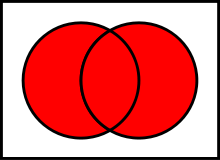 Notation for elements in a set:
Set S containing e1, e2 and e3: {e1, e2, el3}
e1 is an element of S: e1 ∈ S
CSE373: Data Structures & Algorithms
9
Disjoint sets
A set is a collection of elements (no-repeats) 
Every set contains the empty set by default
Two sets are disjoint if they have no elements in common
S1  S2 = 

Examples: 
{a, e, c} and {d, b} 				
 {x, y, z} and {t, u, x}
Disjoint
Not disjoint
10
CSE373: Data Structures & Algorithms
Partitions
A partition P of a set S is a set of sets {S1,S2,…,Sn} such that every element of S is in exactly one Si

Put another way:
S1  S2  . . .  Sk = S
For all i and j, i  j implies Si  Sj =   (sets are disjoint with each other)

Example:  Let S be {a,b,c,d,e}
{a}, {d,e}, {b,c}
{a,b,c}, , {d}, {e}
{a,b,c,d,e}
{a,b,d}, {c,d,e}
{a,b}, {e,c}
Partition
Partition
Partition
Not a partition, not disjoint, both sets have d
Not a partition of S (doesn’t have d)
11
CSE373: Data Structures & Algorithms
Union Find ADT: Operations
Given an unchanging set S, create an initial partition of a set
Typically each item in its own subset: {a}, {b}, {c}, …
Give each subset a "name" by choosing a representative element

Operation find takes an element of S and returns the representative element of the subset it is in

Operation union takes two subsets and (permanently) makes one larger subset
A different partition with one fewer set
Affects result of subsequent find operations
Choice of representative element up to implementation
12
CSE373: Data Structures & Algorithms
Subset Find for our problem
Given an unchanging set S, create an initial partition of a set

	“Riley” -> ["Riley", "Pascale", "Matthew", "Hunter"],
	“Chloe” -> [ "Chloe", "Paul", "Zelina"],
	“Rebecca” -> [ "Rebecca", "Raquel", "Trung", "Kyle", "Josh"]

Operation find takes an element of S and returns the representative element of the subset it is in
		find(“Pascale”) returns “Riley”
		find(“Chloe”) returns “Chloe”	

Not the same subset since not the same representative
13
CSE373: Data Structures & Algorithms
Union of two subsets for our problem
Operation union takes two subsets and (permanently) makes one larger subset

Chloe and Riley become friends, merging their two groups.  Now those to subsets become one subset.  We can represent that in two ways:

Merge the sets:
	“Chloe” -> [ "Chloe", "Paul", "Zelina”, "Riley”, 					"Pascale", "Matthew", "Hunter"]
Or tell Riley that her representative is now Chloe, and on find anyone in Riley’s old subset like find(“Pascale”)see what group Riley is in:
	“Riley” -> ["Pascale", "Matthew", "Hunter"],
	“Chloe” -> [ "Chloe", "Paul", "Zelina”, 					"Riley”]

Either way,  find(“Pascale”) returns “Chloe”
14
CSE373: Data Structures & Algorithms
Another Example
Let S = {1,2,3,4,5,6,7,8,9}

Let initial partition be (will highlight representative elements red)
{1}, {2}, {3}, {4}, {5}, {6}, {7}, {8}, {9}
union(2,5):
{1}, {2, 5}, {3}, {4}, {6}, {7}, {8}, {9}
find(4) = 4, find(2) = 2, find(5) = 2
union(4,6), union(2,7)
{1}, {2, 5, 7}, {3}, {4, 6}, {8}, {9}
find(4) = 6, find(2) = 2, find(5) = 2
union(2,6)
{1}, {2, 4, 5, 6, 7}, {3}, {8}, {9}
15
CSE373: Data Structures & Algorithms
No other operations
All that can "happen" is sets get unioned
No "un-union" or "create new set" or …

As always: trade-offs – implementations are different
ideas?  How do we maintain “representative” of a subset?

Surprisingly useful ADT, but not as common as dictionaries, priority queues / heaps, AVL trees or hashing
16
CSE373: Data Structures & Algorithms
CSE 373: Data Structures & AlgorithmsUnion-Find Continued
Riley Porter
Winter 2017
CSE373: Data Structures & Algorithms
17
Course Logistics
HW regrades will be handled by grading head TA Chloe Lathe. Regrade catalyst form up on the website in 3 places.

AVL Tree topic summary out

HW3 still out.  Don’t forget about TA office hours and the catalyst board if you get stuck.

Midterm a week from today :O :O :O
18
CSE373: Data Structures & Algorithms
Review: Union Find Operations
Given an unchanging set S, create an initial partition of a set
Typically each item in its own subset: {a}, {b}, {c}, …
Give each subset a "name" by choosing a representative element

Operation find takes an element of S and returns the representative element of the subset it is in

Operation union takes two subsets and (permanently) makes one larger subset
A different partition with one fewer set
Affects result of subsequent find operations
Choice of representative element up to implementation
19
CSE373: Data Structures & Algorithms
Example application: maze-building
Build a random maze by erasing edges







Criteria:
Possible to get from anywhere to anywhere
No loops possible without backtracking
After a "bad turn" have to "undo"
20
CSE373: Data Structures & Algorithms
Maze building
Pick start edge and end edge
Start
End
21
CSE373: Data Structures & Algorithms
Repeatedly pick random edges to delete
One approach: just keep deleting random edges until you can get from start to finish
Start
End
22
CSE373: Data Structures & Algorithms
Problems with this approach
How can you tell when there is a path from start to finish?
We do not really have an algorithm yet (Graphs)
We have cycles, which a "good" maze avoids
We can’t get from anywhere to anywhere else
Start
End
23
CSE373: Data Structures & Algorithms
Revised approach
Consider edges in random order

But only delete them if they introduce no cycles (how? TBD)

When done, will have one way to get from any place to any other place (assuming no backtracking)













Notice the funny-looking tree in red
Start
End
24
CSE373: Data Structures & Algorithms
Cells and edges
Let’s number each cell
36 total for 6 x 6
An (internal) edge (x,y) is the line between cells x and y 
60 total for 6x6: (1,2), (2,3), …, (1,7), (2,8), …
Start
1
2
3
4
5
6
7
8
9
10
11
12
13
14
15
16
17
18
19
20
21
22
23
24
25
26
27
28
29
30
31
32
33
34
35
36
End
25
CSE373: Data Structures & Algorithms
The trick
Partition the cells into disjoint  sets: "are they connected"
Initially every cell is in its own subset
If an edge would connect two different subsets:
then remove the edge and union the subsets
else leave the edge because removing it makes a cycle
Start
1
2
3
4
5
6
Start
1
2
3
4
6
5
7
8
9
10
11
12
7
8
9
10
11
12
13
14
15
16
17
18
13
14
15
16
17
18
19
20
21
22
23
24
19
20
21
22
23
24
25
26
27
28
29
30
25
26
27
28
29
30
End
31
32
33
34
35
36
31
32
33
34
35
36
End
26
CSE373: Data Structures & Algorithms
Pseudocode of the algorithm
Partition = disjoint sets of connected cells, initially each cell in its own 1-				element set
Edges = set of edges not yet processed, initially all (internal) edges
Maze = set of edges kept in maze (initially empty)
// stop when possible to get anywhere
while Partition has more than one set { 
pick a random edge (cell_1,cell_2) to remove from Edges
set_1 = find(cell_1)
set_2 = find(cell_2)
if set_1 == set_2:
	// same subset, do not create cycle
    add (cell_1, cell_2) to Maze
else:
	// do not put edge in Maze, connect subsets
	union(set_1, set_2)
}
Add remaining members of Edges to Maze, then output Maze
27
CSE373: Data Structures & Algorithms
pick random Edge step
{1,2,7,8,9,13,19}
{3}
{4}
{5}
{6}
{10}
{11,17}
{12}
{14,20,26,27}
{15,16,21}
{18}
{25}
{28}
{31}
{22,23,24,29,30,32
  33,34,35,36}
Pick (8,14)
Start
1
2
3
4
5
6
7
8
9
10
11
12
13
14
15
16
17
18
19
20
21
22
23
24
25
26
27
28
29
30
End
31
32
33
34
35
36
28
CSE373: Data Structures & Algorithms
Example pick random Edge step
Partition:
{1,2,7,8,9,13,19}
{3}
{4}
{5}
{6}
{10}
{11,17}
{12}
{14,20,26,27}
{15,16,21}
{18}
{25}
{28}
{31}
{22,23,24,29,30,32
  33,34,35,36}
Partition:
{1,2,7,8,9,13,19,14,20,26,27}
{3}
{4}
{5}
{6}
{10}
{11,17}
{12}
{15,16,21}
{18}
{25}
{28}
{31}
{22,23,24,29,30,32
  33,34,35,36}
Chosen
Edge: (8, 14)
Find(8) = 7
Find(14) = 20
Union(7,20)
Since we
unioned the
two sets, we
“deleted” 
the edge and
don’t add the
edge to our 
Maze
CSE373: Data Structures & Algorithms
29
Add edge to Maze step
Partition:
{1,2,7,8,9,13,19,14,20,26,27}
{3}
{4}
{5}
{6}
{10}
{11,17}
{12}
{15,16,21}
{18}
{25}
{28}
{31}
{22,23,24,29,30,32
  33,34,35,36}
Pick (19,20)
Start
1
2
3
4
5
6
7
8
9
10
11
12
13
14
15
16
17
18
19
20
21
22
23
24
Since we didn’t union the sets together, we don’t want to delete this edge (it would introduce a cycle).  We add the edge (19,20) to our Maze.
25
26
27
28
29
30
31
32
33
34
35
36
End
30
CSE373: Data Structures & Algorithms
At the end
Stop when Partition has one set
Suppose green edges are already in Maze and black edges were not yet picked
Add all black edges to Maze
Start
1
2
3
4
5
6
Partition:
{1,2,3,4,5,6,7,… 36}
7
8
9
10
11
12
13
14
15
16
17
18
19
20
21
22
23
24
25
26
27
28
29
30
31
32
33
34
35
36
End
31
CSE373: Data Structures & Algorithms
Applications / Thoughts on Union-Find
Maze-building is cute  and a surprising use of the union-find ADT

Many other uses:
Road/network/graph connectivity (will see this again)
"connected components" e.g., in social network
Partition an image by connected-pixels-of-similar-color
Type inference in programming languages

Our friend group example could be done with Graphs (we’ll learn about them later) but we can use Union-Find for a much less storage intense implementation.  Cool!  

Union-Find is not as common as dictionaries, queues, and stacks, but valuable because implementations are very fast, so when applicable can provide big improvements
32
CSE373: Data Structures & Algorithms
Implementation?
How do you store a subset?  
How do you know what the “representative” is? 
How do you implement union?
How do you pick a new “representative”?
What is the cost of find?  Of union? Of create?
33
CSE373: Data Structures & Algorithms
Implementation
Start with an initial partition of n subsets
Often 1-element sets, e.g., {1}, {2}, {3}, …, {n}

May have m find operations and up to n-1 union operations in any order
After n-1 union operations, every find returns same 1 set

If total for all these operations is O(m+n), then amortized O(1)	
We will get very, very close to this
O(1) worst-case is impossible for find and union
Trivial for one or the other
34
CSE373: Data Structures & Algorithms
How should we “draw” this data structure?
Saw with heaps that a more intuitive depiction of the data structure can help us better conceptualize the operations.

We can still implement the code in different ways, just like heaps can be implemented with an array even though we think of them as a tree structure.
CSE373: Data Structures & Algorithms
35
Up-tree data structure
Tree with any number of children at each node
References from children to parent (each child knows who it’s parent is)

Start with forest (collection of trees) of 1-node trees


Possible forest after several unions:
Will use overall roots for the 
     representative element
1
2
3
4
5
6
7
7
1
3
5
4
2
6
36
CSE373: Data Structures & Algorithms
Find
find(x): (backwards from the tree traversals we’ve been doing for find so far)
Assume we have O(1) access to each node
Start at x and follow parent pointers to root
Return the root
3
7
1
find(6) = 7
5
4
2
6
37
CSE373: Data Structures & Algorithms
Union
union(x,y):
Find the roots of x and y
if distinct trees, we merge, if the same tree, do nothing 
Change root of one to have parent be the root of the other
union(1,7)
1
3
7
2
5
4
38
CSE373: Data Structures & Algorithms
6
Okay, how can we represent it internally?
Important to remember from the operations:
We assume O(1) access to each node
Ideally, we want the traversal from leaf to root of each tree to be as short as possible (the find operation depends on this traversal)
We don’t want to copy a bunch of nodes to a new tree on each union, we only want to modify one pointer (or a small constant number of them)
CSE373: Data Structures & Algorithms
39
Simple implementation
If set elements are contiguous numbers (e.g., 1,2,…,n), use an array of length n called up
Starting at index 1 on slides
Put in array index of parent, with 0 (or -1, etc.) for a root
Example:









If set elements are not contiguous numbers, could have a separate dictionary hash map to map elements (keys) to numbers (values)
1   2    3    4   5    6   7
5
6
4
1
2
3
7
up
0
0
0
0
0
0
0
1   2    3    4   5    6   7
1
3
7
up
0
1
0
7
7
5
0
5
4
2
6
CSE373: Data Structures & Algorithms
40
Implement operations
// assumes x in range 1,n
int find(int x) {
	while(up[x] != 0) {
     x = up[x];
  }
  return x;
}
// assumes x,y are roots
void union(int x, int y){
	// y = find(y)
	// x = find(x)
	up[y] = x;
}
Worst-case run-time for union?

Worst-case run-time for find?

Worst-case run-time for m finds and n-1 unions?
41
CSE373: Data Structures & Algorithms
Implement operations
// assumes x in range 1,n
int find(int x) {
	while(up[x] != 0) {
     x = up[x];
  }
  return x;
}
// assumes x,y are roots
void union(int x, int y){
	// y = find(y)
	// x = find(x)
	up[y] = x;
}
Worst-case run-time for union? 

Worst-case run-time for find? 

Worst-case run-time for m finds and n-1 unions?
O(1) (with our assumption…)
O(n)
O(m*n)
42
CSE373: Data Structures & Algorithms
Two key optimizations
Improve union so it stays O(1) but makes find O(log n)  
like how we made find faster from BSTs to AVL trees, by doing a little extra work on each insert

Improve find so it becomes even faster
path compression: can we get from leaf to root in 1 hop?
43
CSE373: Data Structures & Algorithms
The bad case to avoid
…
union(2,1)
1
2
3
n
…
union(3,2)
2
3
n
:
.
…
1
3
n
union(n,n-1)
2
n
find(1)   n steps!!
1
3
2
1
44
CSE373: Data Structures & Algorithms
Weighted union
Weighted union:
Always point the smaller (total # of nodes) tree to the root of the larger tree
union(1,7)
1
3
7
2
1
4
2
5
4
6
45
CSE373: Data Structures & Algorithms
Weighted union
Weighted union:
Always point the smaller (total # of nodes) tree to the root of the larger tree
What just happened to the height of the larger tree?
union(1,7)
1
3
7
6
1
2
5
4
6
46
CSE373: Data Structures & Algorithms
Weighted union
Weighted union:
Like balancing on an AVL tree, we’re trying to keep the traversal from leaf to overall root short
union(1,7)
7
3
6
1
5
4
1
6
2
CSE373: Data Structures & Algorithms
47
Array implementation
Keep the weight (number of nodes in a second array).  Or have one array of objects with two fields.  Could keep track of height, but that’s harder.  Weight gives us an approximation.
1
3
7
4
1   2   3  4  5   6   7
1
2
parent
0
1
0
7
7
5
0
5
4
weight
2
2
1
4
6
1   2   3   4  5  6   7
1
3
7
6
parent
7
1
0
7
7
5
0
1
weight
2
1
6
5
4
2
48
CSE373: Data Structures & Algorithms
6
Nifty trick
Actually we do not need a second array…
Instead of storing 0 for a root, store negation of weight.  So parent value < 0 means a root.
1
3
7
4
1   2   3  4  5   6   7
1
2
-2
1
-1
7
7
5
-4
parent
or weight
5
4
2
6
1   2   3   4  5  6   7
1
3
7
6
7
1
-1
7
7
5
-6
1
parent
or weight
5
4
2
49
CSE373: Data Structures & Algorithms
6
Intuition: The key idea
Intuition behind the proof: No one child can have more than half the nodes





So, as usual, if number of nodes is exponential in height,
then height is logarithmic in number of nodes.  The height is log(N) where N is the number of nodes.

So find is O(log n)
T
h
T1
50
CSE373: Data Structures & Algorithms
The new worst case find
After n/2 + n/4 + …+ 1 Weighted Unions:
log n
Worst
find
Height grows by 1 a total of log n times
51
CSE373: Data Structures & Algorithms
Path compression
Simple idea: As part of a find, change each encountered node’s parent to point directly to root
Faster future finds for everything on the path (and their descendants)
1
7
7
1
find(3)
5
2
3
6
5
4
4
2
11
12
10
9
8
6
8
9
3
10
52
CSE373: Data Structures & Algorithms
11
12
Pseudocode
// performs path compression
find(element) 
   // find root
   root = element
  	 while parent[root] > 0 // not overall root yet
      root = parent[root]

	if element == root 
			// element already the top of a tree
      return root
	 else // let’s compress the path
			old_parent = parent[element]
   while (old_parent != root)
      parent[element] = root
      element = old_parent
      old_parent = parent[element]
   return root
53
CSE373: Data Structures & Algorithms
So, how fast is it?
A single worst-case find could be O(log n) 
But only if we did a lot of worst-case unions beforehand
And path compression will make future finds faster

Turns out the amortized worst-case bound is much better than O(log n) 
We won’t prove it – see text if curious
Intuition:
How it is almost O(1)
total for m finds and n-1 unions is almost O(m+n)
54
CSE373: Data Structures & Algorithms
Today’s Takeaways
How to implement the Union-Find ADT and the create, union, and find operations

The optimizations that can help make it faster

The intuitions on runtime analysis for the different operations and why the optimizations help make it faster
55
CSE373: Data Structures & Algorithms